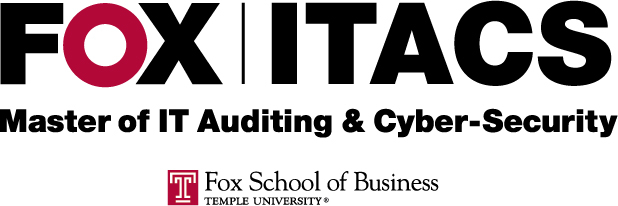 IT Audit Process 
Prof. Liang Yao 
Week  Thirteen – CAATs & Continuous Auditing
IT Audit Process
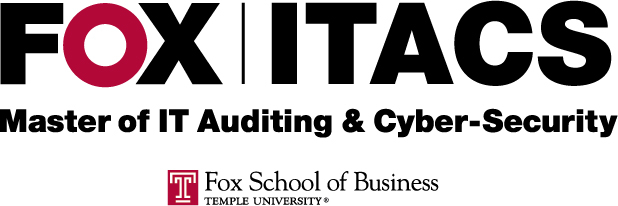 Prof. Liang Yao
What is CAATs?
CAATs – “CAATs is the practice of using computers to automate the IT audit processes. CAATs normally includes using basic office productivity software such as spreadsheet, word processors and text editing programs and more advanced software packages involving use statistical analysis and business intelligence tools.”-Wikipedia
IT Audit Process
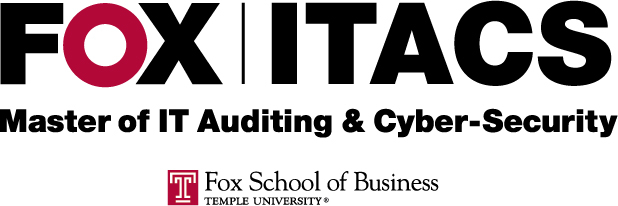 Prof. Liang Yao
Why Use CAATs?
In absence of input documentation
Need to access information/data
Audit technology tools facilitate more granular analysis of data and help to determine the accuracy of the information
Ability to testing full population – increase audit quality and compliance
Improve efficiency and effectiveness of the audit process
IT Audit Process
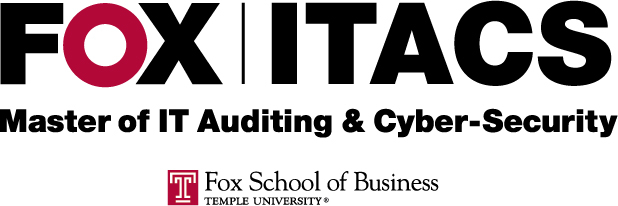 Prof. Liang Yao
CAATs Capabilities
Access data from different platforms
Common data formatting
File reorganization (formatting, attributes selecting, etc.)
Data selection and query
Statistical function (sampling, stratification, etc.)
Arithmetical function (re-calculation)
IT Audit Process
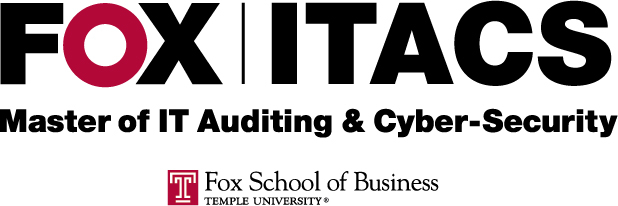 Prof. Liang Yao
CAATs and Data Analytics
CAATs and Data Analytics
High volumes of transactions
Complex processes
Distributed operations
Unrelated applications and systems
Advantage of Data Analytics via CAATs
High level of accuracy
Consistency via automation
Real-time validation
Proactive vs. Reactive
Agile Audit Planning
IT Audit Process
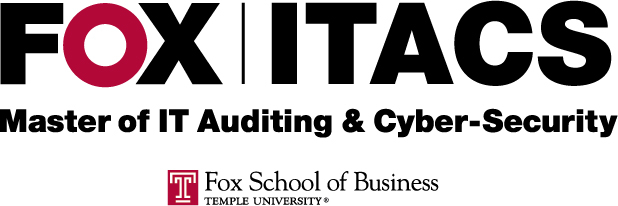 Prof. Liang Yao
Precaution of Using CAATs
Risks to consider: Data! (relevant, correct, data source, analysis)

Accessing enterprise wide data
Integrity of the data
Faulty conclusions
Selecting the right tools
Skillset gaps and talent within IA
IT Audit Process
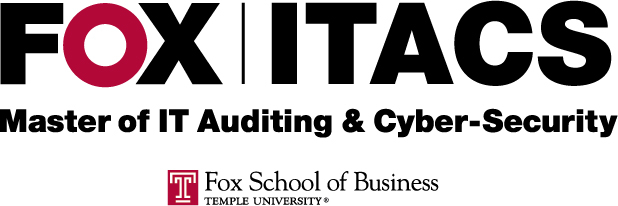 Prof. Liang Yao
Sample Data Source for CAATs
Potential Data Sources for CAATs:
Accounts Receivable
Payroll
Cash Disbursements
Purchasing
Sales
General Ledger
Work in Progress
Loss Prevention
Asset Management
IT Audit Process
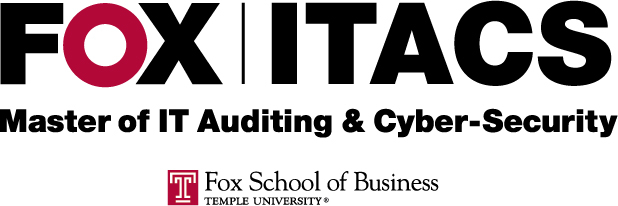 Prof. Liang Yao
CAATs tool and IT audit
Compliance tests for IS general controls
Compliance tests for IA application controls
Network and OS vulnerability assessments
Penetration testing
Application security testing and source code security scan
IT Audit Process
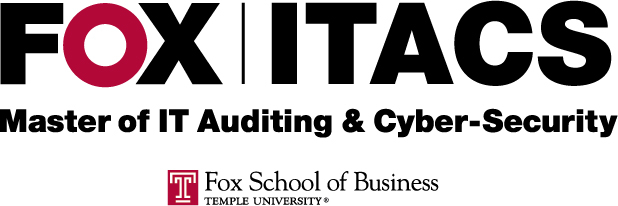 Prof. Liang Yao
CAATs Sample - ACL
Definition:  ACL stands for "Audit Control Language". It was developed by ACL Services Ltd. based in Vancouver, British Columbia, Canada. ACL is a widely use CAATs tool.
ACL Characters:
Relatively easy to learn
Ease of data extraction and manipulation
Ability to access a wide variety of data files from different platforms
Ability to integrate data with different format
Ability to define fields and select from standard formats
Menu-driven functionality for processing analysis commands
Simplified query building and adjustments
Logging features
IT Audit Process
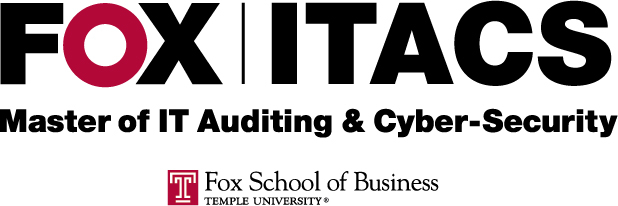 Prof. Liang Yao
Continuous Monitoring and Auditing
Definition of continuous monitoring and auditing
Implementation CM and CA
Leveraging CAATs
Things to consider
IT Audit Process
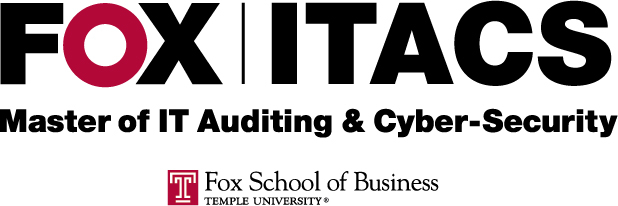 Prof. Liang Yao
Continuous Monitoring and Auditing
Definition:
Continuous Monitoring: the processes that management puts in place to ensure that the policies, procedures ad business processes are operating effectively. – GTAG – Continuous Auditing 
Continuous Auditing: any method used by auditors to perform audit related activities on a more continues basis – GTAG – Continuous Auditing
IT Audit Process
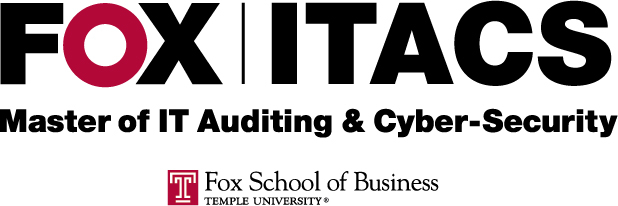 Prof. Liang Yao
Continuous Monitoring and Auditing
Implementation
Define and develop audit methodology
Risk focused
Obtain management support
Information sources
Data access
Deliverables – reports, memo, dashboard, metrics, etc.
Impact to the audit planning
IT Audit Process
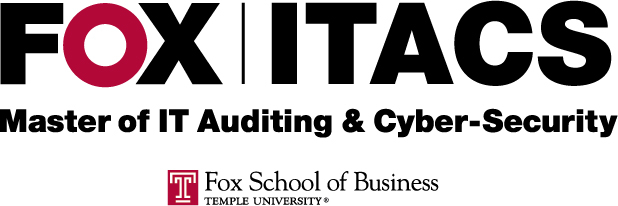 Prof. Liang Yao
Continuous Monitoring and Auditing
Leveraging CAATs
Traditional using of CAATs Team in IS Audits
E.g. extract use list or system configurations
New approach 
Leveraging CAATs for forward looking
Transition from reactive CAATs to proactive CAATs
IT Audit Process
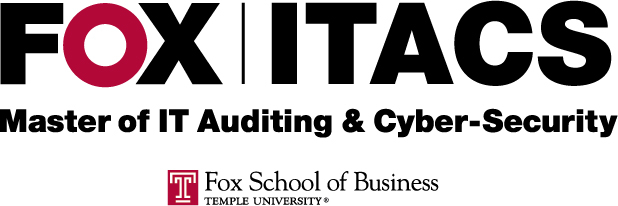 Prof. Liang Yao
Continuous Monitoring and Auditing
Things to consider:
Independent concerns
Accuracy and understandable of deliverables e.g. control dashboards
CATTs team/Auditors’ understanding of business lines, business process
Audit resource impact
Develop proficiencies and retain specialties
Talent pool
Training and education
IT Audit Process
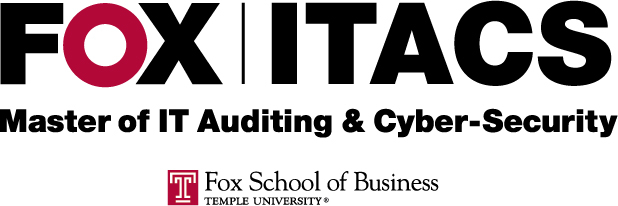 Prof. Liang Yao